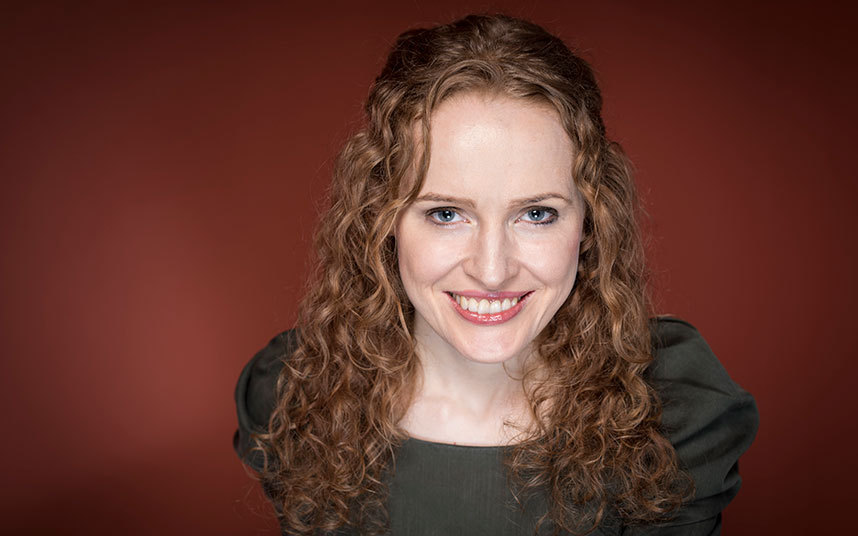 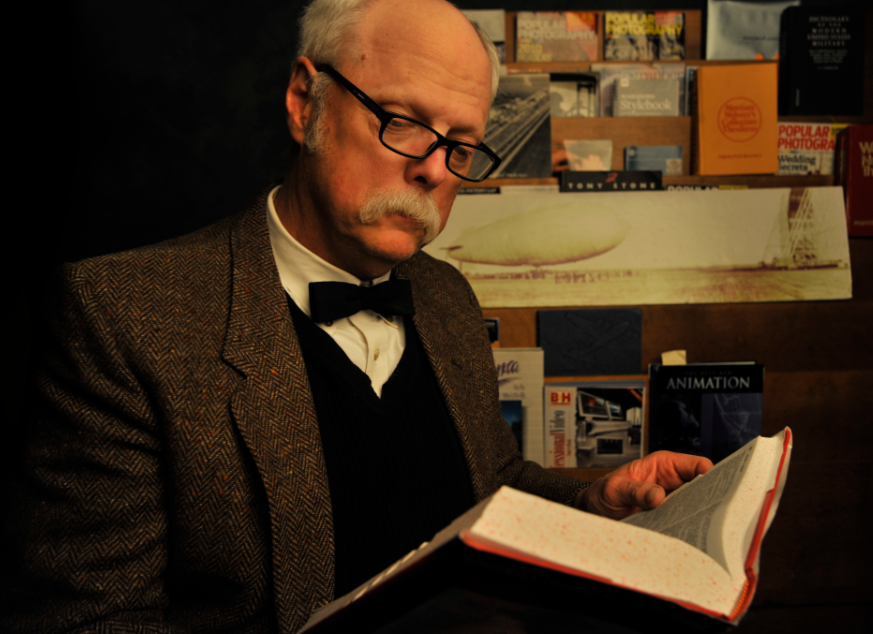 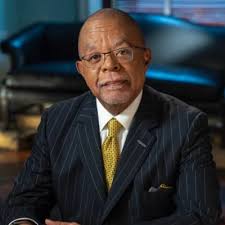 Thinking Like a Historian
Copyright © 2018 The Rittmann Group, LLC
Activator
“Those who cannot remember the past are condemned to repeat it.”

What does this quote mean to you?
What does it say about the importance to study the past?
Copyright © 2018 The Rittmann Group, LLC
Learning Target
I will describe the skills and tools needed to study History.
Copyright © 2018 The Rittmann Group, LLC
Work Session
Go to “Lesson Assignments” and down load a copy of the Guided Notes.

Take notes as we discuss the topic “Thinking Like a Historian.”
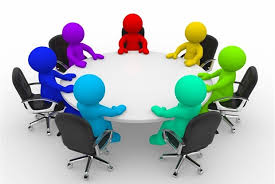 Copyright © 2018 The Rittmann Group, LLC
What’s a “historian”?
Answer: A student or writer of history
Example of “historian” used in a sentence: 
In considering who’s the greatest president, historians take into account many different considerations.
Copyright © 2018 The Rittmann Group, LLC
[Speaker Notes: Definition per Merriam-Webster: https://www.merriam-webster.com/dictionary/historian]
Why do we care about history?
To better understand what’s happened in the past
To use our learnings about the past in order to:
Avoid repeating undesirable events and scenarios 
To help us better predict the future
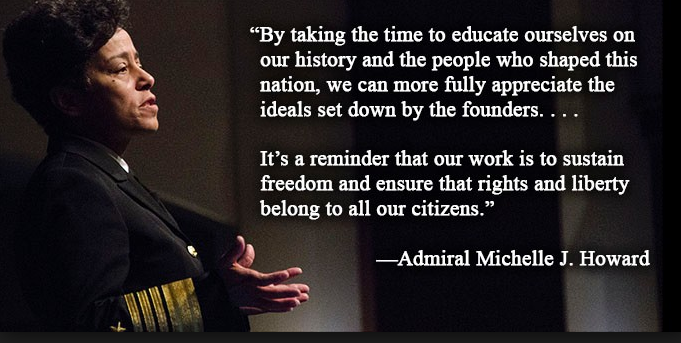 Copyright © 2018 The Rittmann Group, LLC
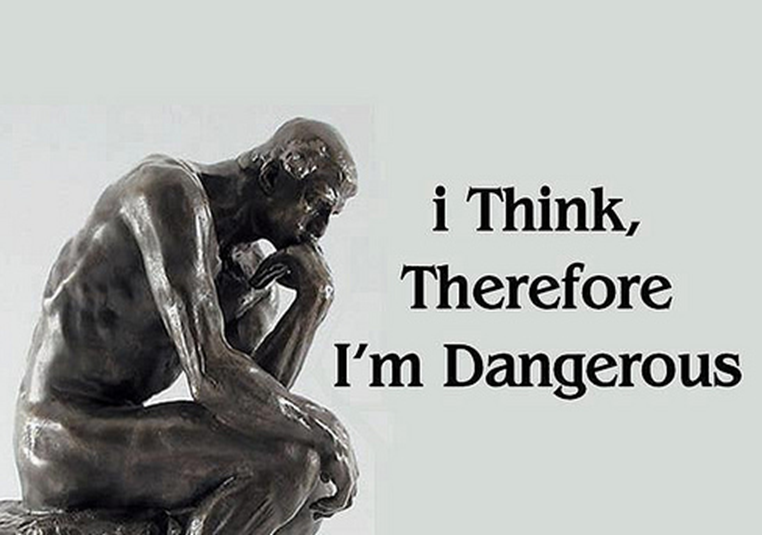 Why it’s important to think like a historian?
To determine the accuracy, or inaccuracy, of information that we’re presented with
Use information that is based on FACT(S)
Be able to better form our own opinions by using factual information
So that we’re less able to be swayed, or influenced, by others
Copyright © 2018 The Rittmann Group, LLC
Vocabulary
SOURCE
Where something comes from (this source of a river; the source of a book)
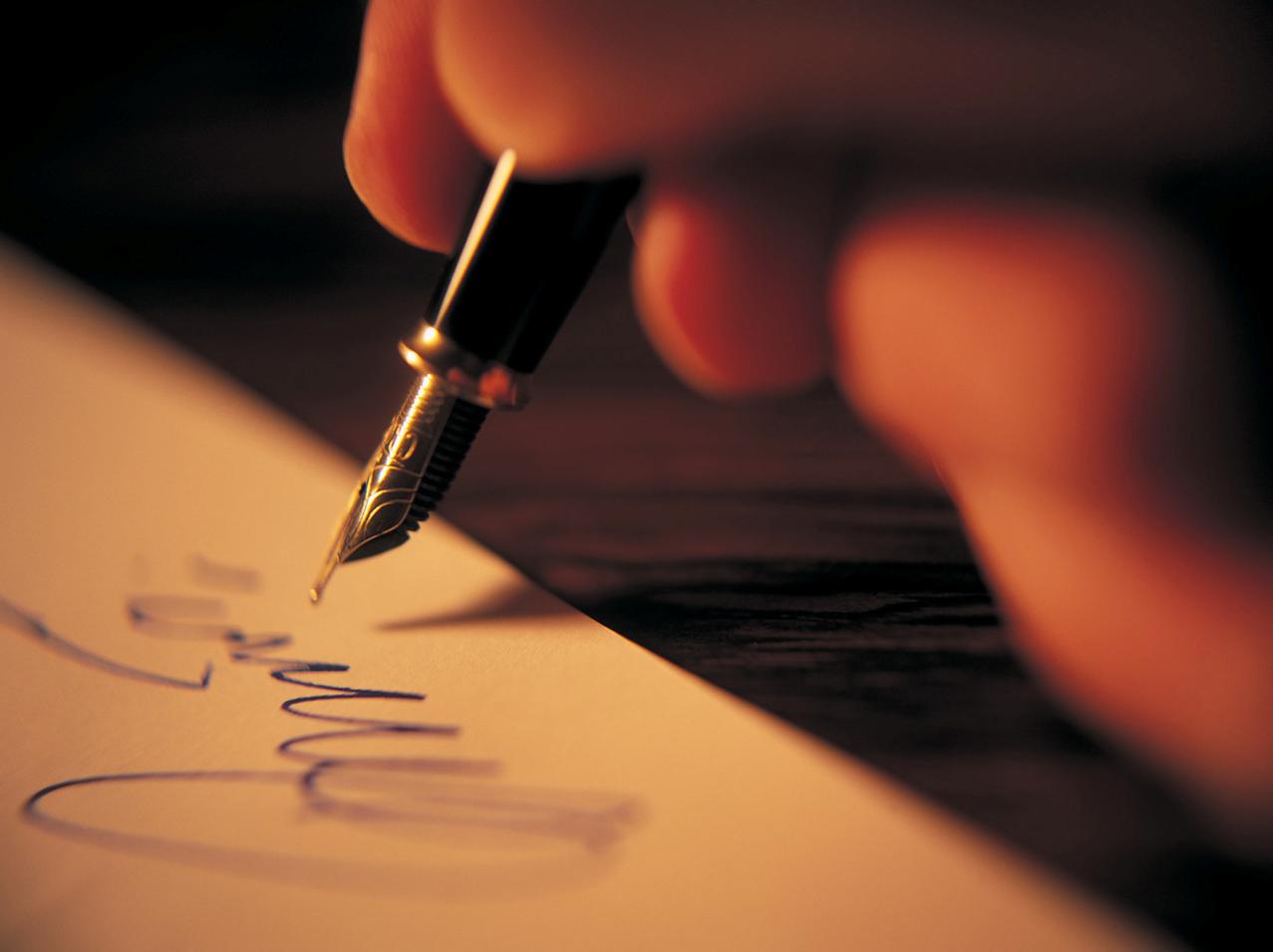 Copyright © 2018 The Rittmann Group, LLC
Vocabulary
PRIMARY SOURCE
Definition: Someone who was present during an event
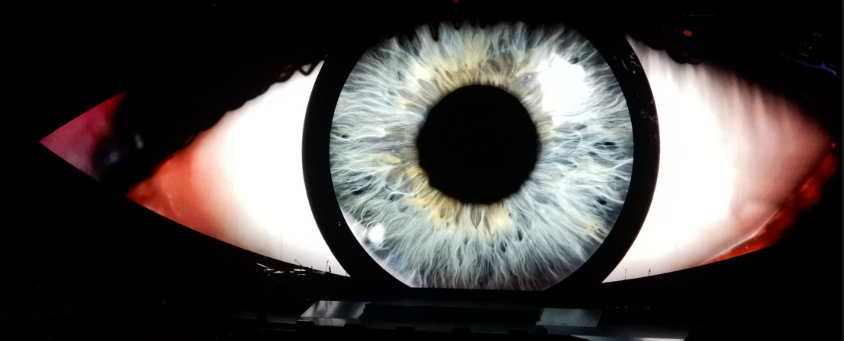 Copyright © 2018 The Rittmann Group, LLC
Vocabulary
SECONDARY SOURCE
Definition: Someone who wasn’t present at an event and uses information provided by primary sources to describe what happened

A secondary source is NOT a witness
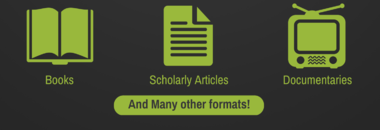 Copyright © 2018 The Rittmann Group, LLC
Vocabulary
POINT OF VIEW
Definition: Opinion or beliefs that change how you see something.
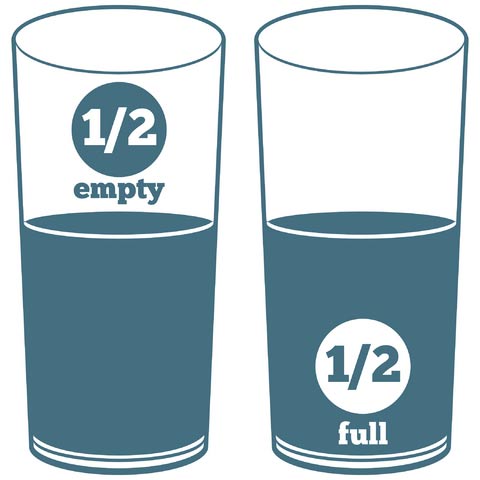 Copyright © 2018 The Rittmann Group, LLC
CONTEXT

What was going on in the world when the event occurred? 
How were things different then?
How might this have impacted the author’s point of view of the event?
Copyright © 2018 The Rittmann Group, LLC
Organizing INFORMATION
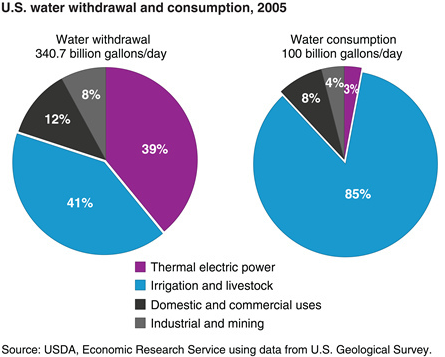 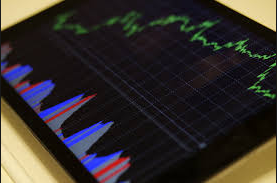 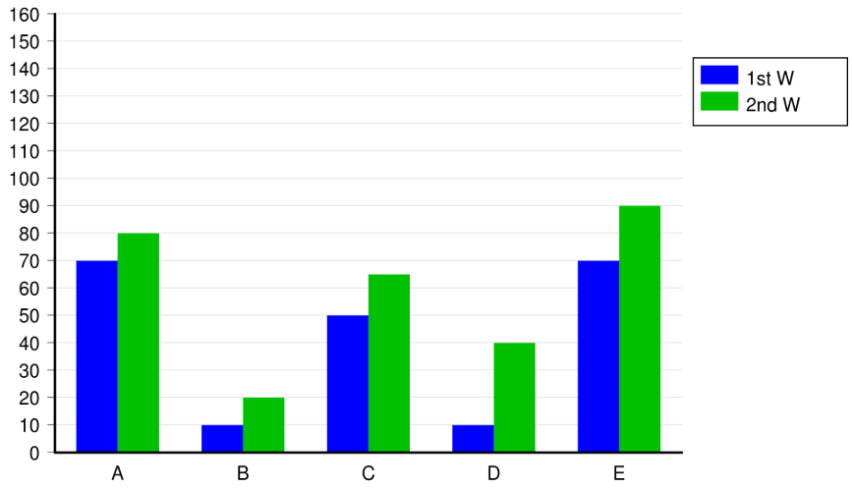 Copyright © 2018 The Rittmann Group, LLC
There Are Many Ways to Organize Information
Some of the most common are:
Outlines
Reports
Databases
Visuals such as graphs, charts, maps, timelines, etc.
Copyright © 2018 The Rittmann Group, LLC
Importance of Organizing Information
It becomes easier to quickly retrieve info you’re looking for
Whenever you search for something online, chances are you use Google – Why? 
Google has made it easy to quickly obtain the info you’re searching for

It also becomes easier to sort and categorize your information and then translate that info into an easy-to-follow story
Copyright © 2018 The Rittmann Group, LLC
[Speaker Notes: Last slide of Day 1]
ANALYZING INFORMATION
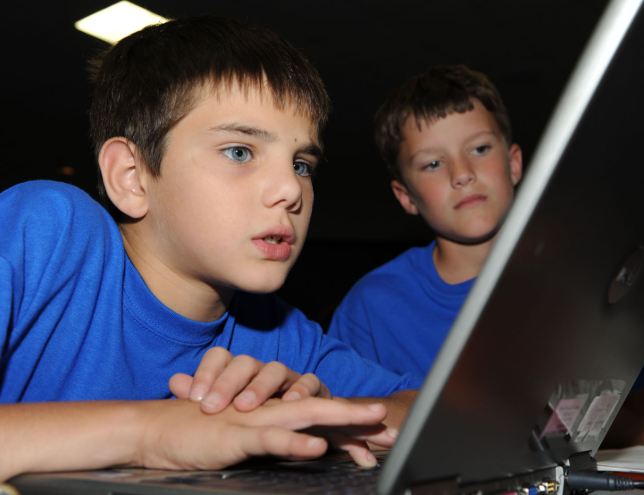 Copyright © 2018 The Rittmann Group, LLC
[Speaker Notes: First slide of Day 2]
Importance of Analyzing Information
Helps us to better understand the present and predict the future

Also, allows us to:
Identify cause and effect relationships
Compare and contrast
Identify the main story of an event and summarize it
Draw conclusions
Copyright © 2018 The Rittmann Group, LLC
Predicting the Future
By being able to skillfully analyze information, we are better able to predict what will happen in the future
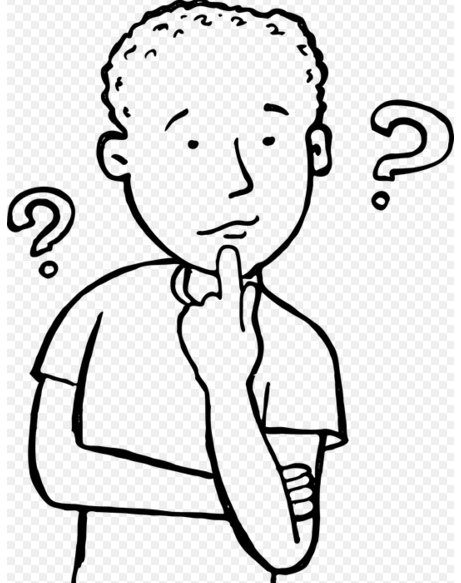 Can you think of any professions where its their job to try and predict the future?
Copyright © 2018 The Rittmann Group, LLC
Predicting the Future
Weather meteorologists are a good example of a profession where it’s someone’s job to try and predict the future
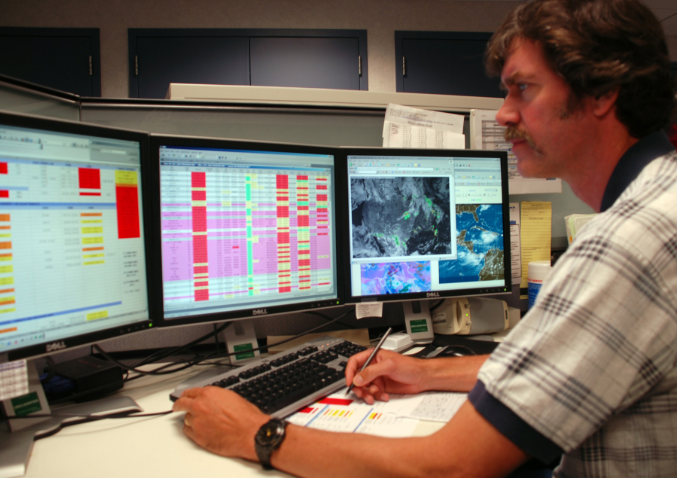 In this example, meteorologists use a large amount of information, analyze it, and then create their weather forecast (prediction)
Copyright © 2018 The Rittmann Group, LLC
Predicting the Future
How might we be able to use history to help us predict the future?

By understanding how and why things happened in the past, we are better able to  predict if, or when, similar occurrences will happen in the future 
If we don’t learn from the past, we are likely to repeat it
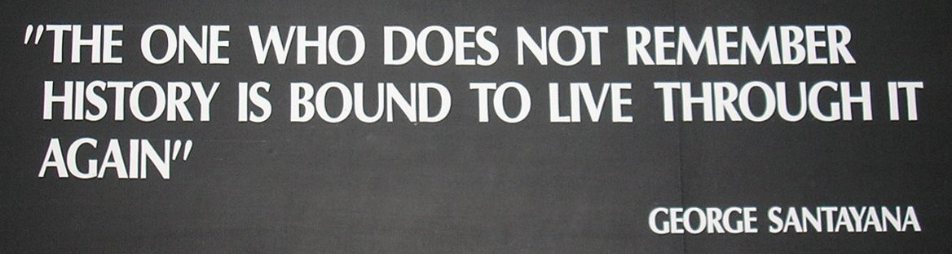 Copyright © 2018 The Rittmann Group, LLC
Cause and Effect
If you eat healthy, you’ll grow big and strong!











This statement is an example of a cause and effect relationship
Eating healthy is the cause
Growing big and strong is the effect of eating healthy
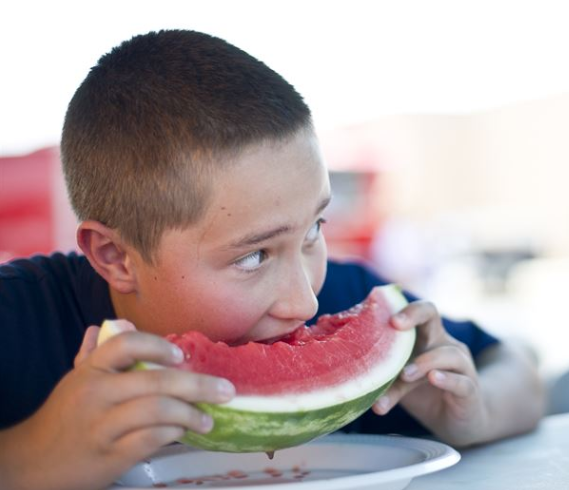 Copyright © 2018 The Rittmann Group, LLC
Comparing & Contrasting
This is when we analyze the similarities and differences of something

We compare things when we explain two or more characteristics/traits that something has in common with something else
Examples of comparative words: both, like, as well, same, similar, etc.

We contrast things when we explain two or more characteristics/traits that make something different from something else
Examples of contrasting words: although, instead, however, meanwhile, whereas, etc.
Copyright © 2018 The Rittmann Group, LLC
Main Story & Summarizing
Whenever we analyze something, it’s important to be able to explain the stories main point while summarizing it clearly and concisely 

To do so, we:

Identify the main story 
This is usually in the first or last sentence of the first paragraph of a story

Focus on information that supports the main story

Summarize the story in your own words, in ONE sentence
Imagine you can only use about ten words to describe something to someone, what would you say?
Copyright © 2018 The Rittmann Group, LLC
Drawing Conclusions
We draw a conclusion when we use information to make meaning out of something that isn’t clearly stated

For example, your school’s principal says, “school should start earlier in the morning”
Given this statement, we can conclude that your principal very likely means that the school day should start before your school’s current start time
Copyright © 2018 The Rittmann Group, LLC
[Speaker Notes: Last slide of presentation]
EXERCISE
Using the photograph of the gravestone to the right, what might we know about this person?

When were they alive?
What was life like then?
Were any significant events occurring during their life or when they died?
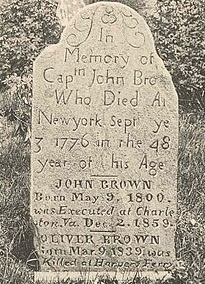 Copyright © 2018 The Rittmann Group, LLC
Closing
What skills and tools are needed to study History?

Use the Discussion Board to share your thoughts.
Copyright © 2018 The Rittmann Group, LLC